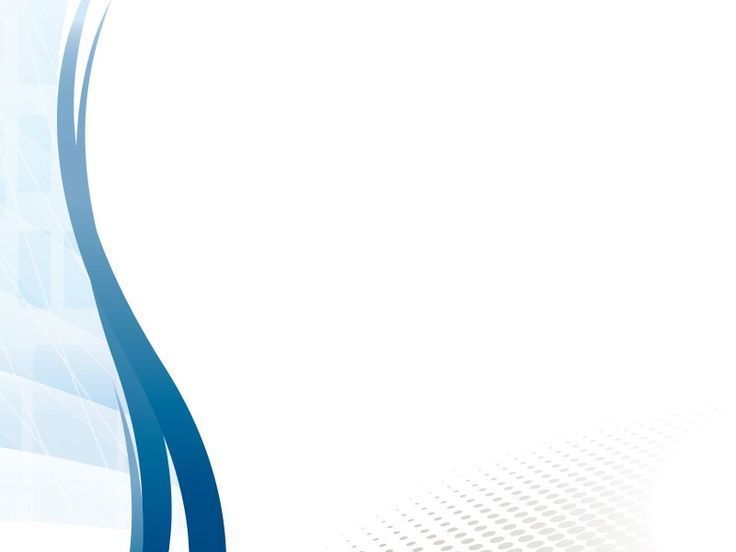 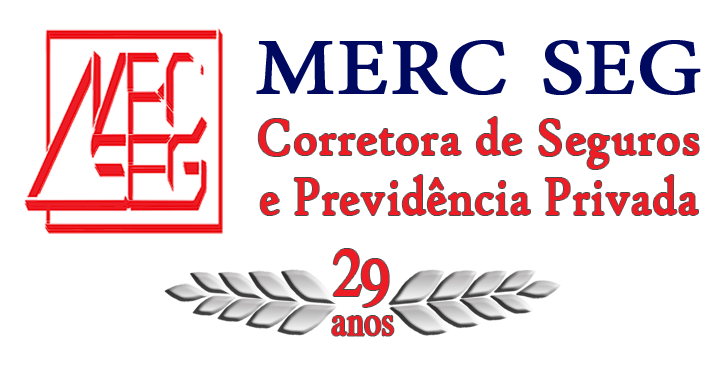 “ Nosso trabalho é garantir a sua tranquilidade.”
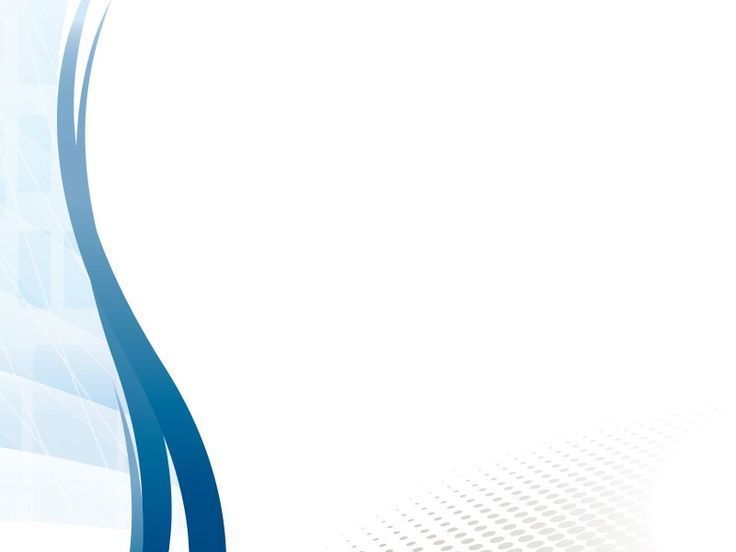 FUNDAÇÃO
Fundada por corretores especializados em seguros de automóveis, pioneiros neste tipo de apólice.


 A Merc Seg nasceu para cobrir as necessidades do mercado e vem sempre inovando, adaptando-se as tendências atuais e investindo no seu principal produto: Um atendimento plenamente satisfatório.
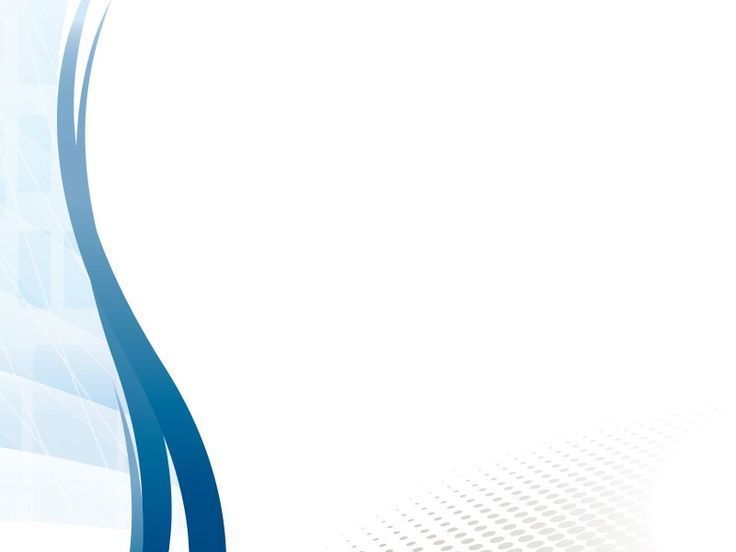 EMPRESA
Visando obter parcerias duradouras com nossos clientes, contamos com uma equipe de 35 funcionários altamente qualificados, distribuídos nas áreas:
Técnica

Comercial

 Atendimento de Sinistro
Além de um gerenciamento totalmente informatizado, proporcionando um atendimento rápido e seguro.
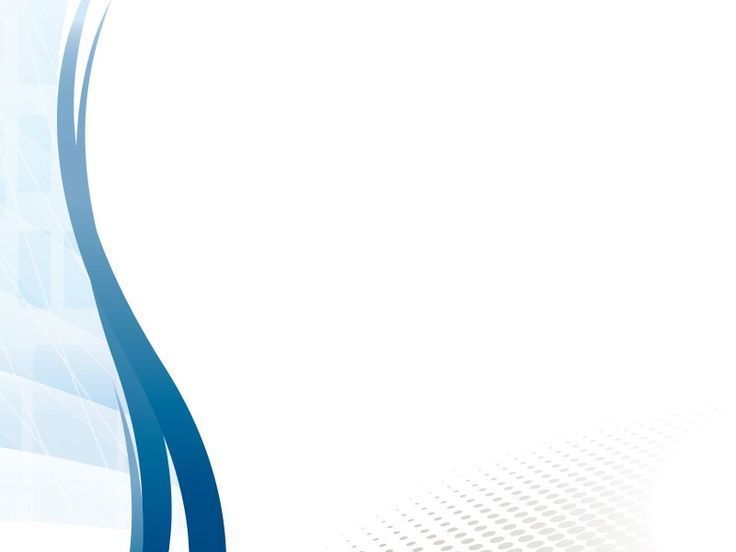 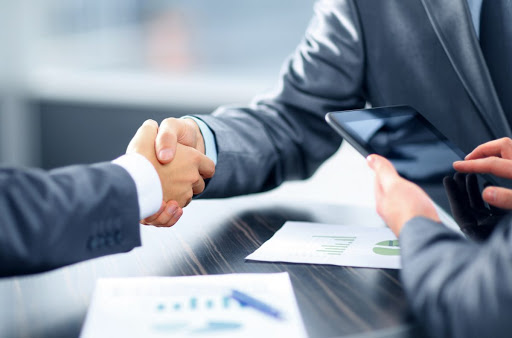 CONTRATAÇÃO
Nosso Departamento de Desenvolvimento de Produtos e Assessoria Securitária atua em parceria com as maiores Cias Seguradoras.
Nosso trabalho consiste em oferecer todas as opções de seguros, facilitando a escolha de melhor custo-benefício, deixando o cliente livre para escolher onde fazer o seu seguro.
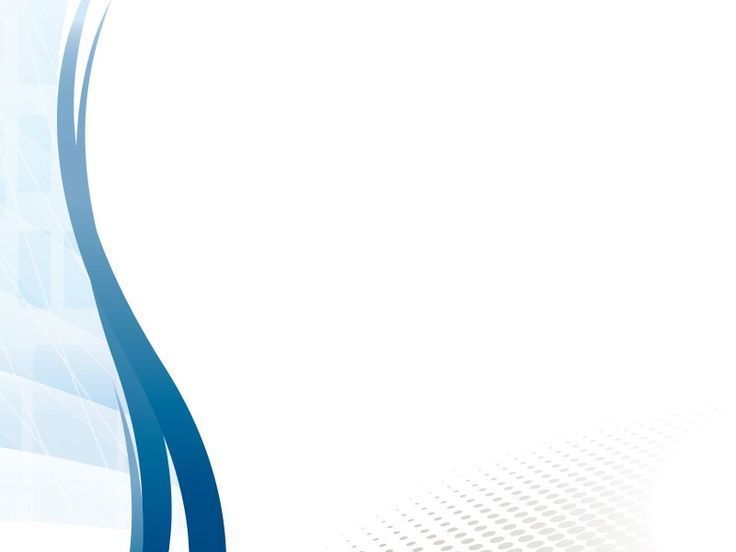 SEGURADORAS – NOSSOS PARCEIROS
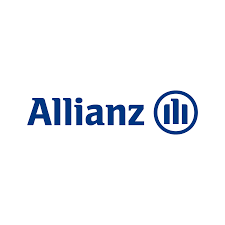 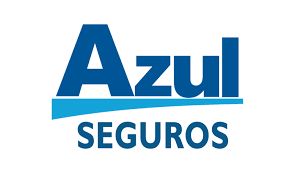 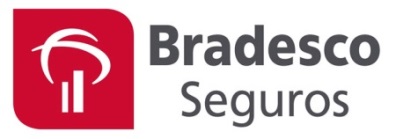 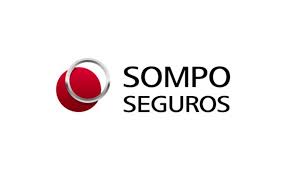 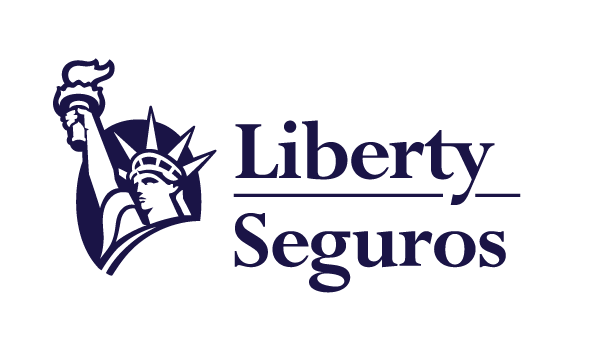 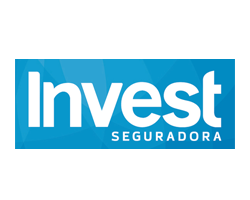 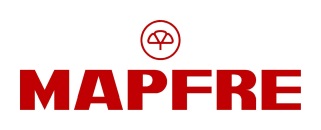 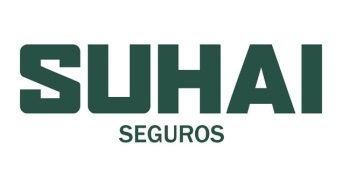 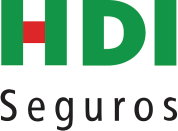 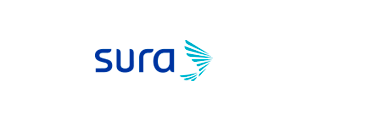 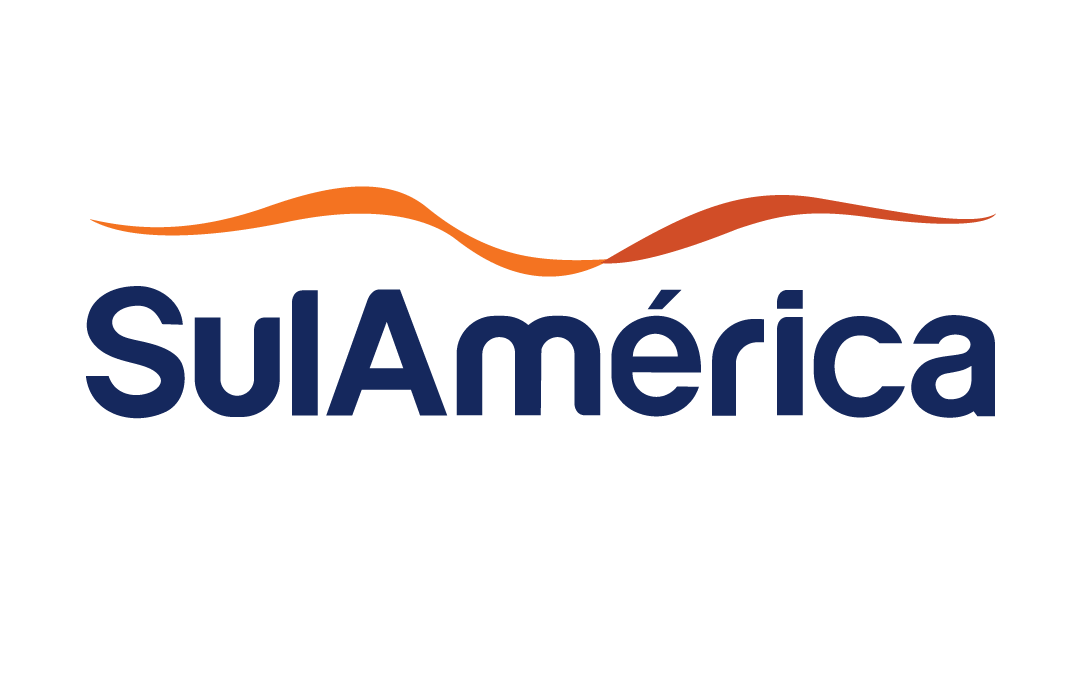 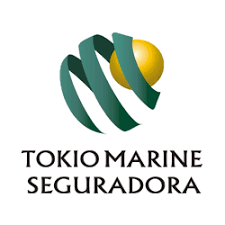 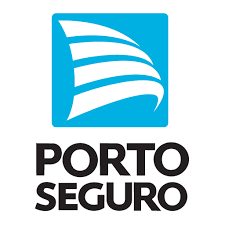 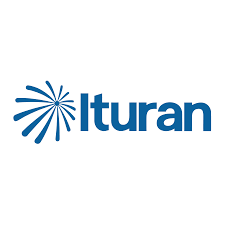 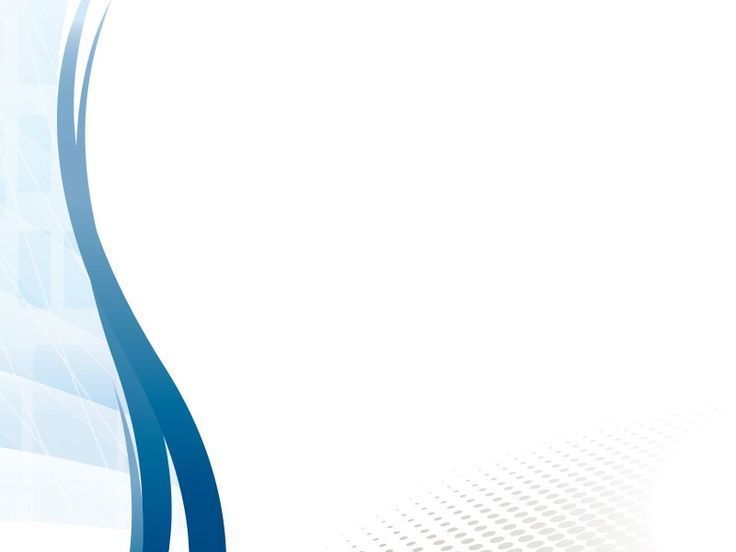 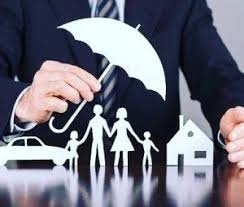 TIPOS DE SEGUROS
Seguro Automóvel
Seguro Fiança
Seguro Náutico
Seguro Incêndio
Seguro de Autos
Seguro Agrícola
Seguro Residencial
Seguro de Responsabilidade Civil
Seguro de Equipamentos
Seguro de Vida
Seguro Empresarial
Seguro Risco de Engenharia
Seguro de Garantia
Seguro de Celular
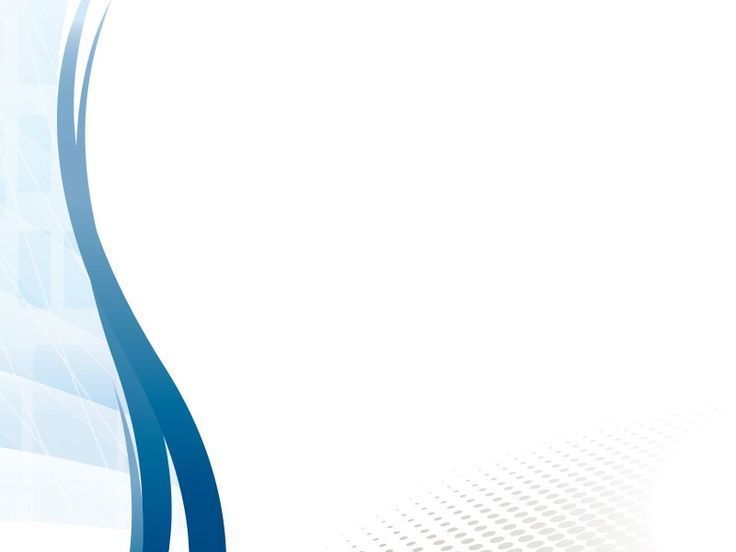 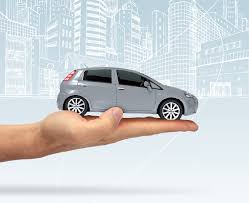 COBERTURA AUTOMÓVEL
Coberturas Básicas:
Colisão, Roubo/ Furto e Incêndio;
Danos a Terceiro;
Danos Corporais e Materiais;
Acidente por Passageiro – Morte e Invalidez;
Assistência 24h básica;
Coberturas Adicionais:
Proteção de Vidros;
Carro Extra (7, 15 ou 30 dias)
Blindagem
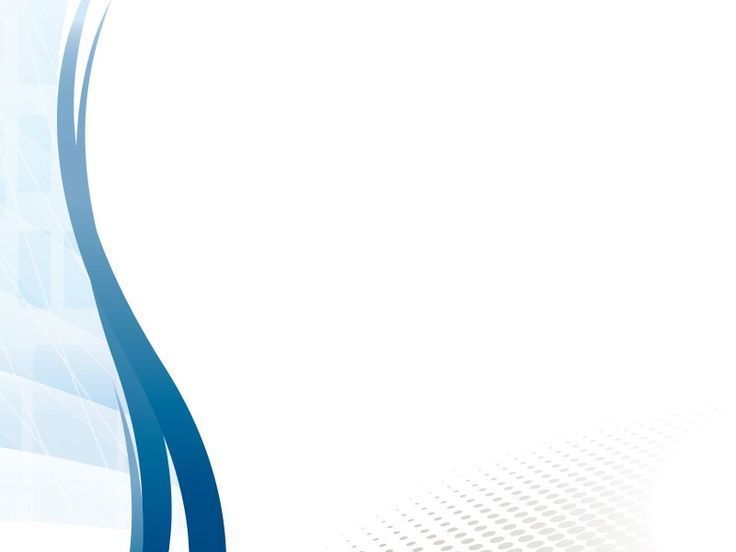 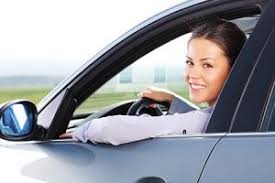 COBERTURAS 
AUTO MULHER
Assistência 24h;
Centro Automotivo;
Desconto em Estacionamentos;
Desconto e proteção para cadeirinhas infantis;
 CAR – Centro de Atendimento Rápido;
Ajuda com a documentação e Despachante;
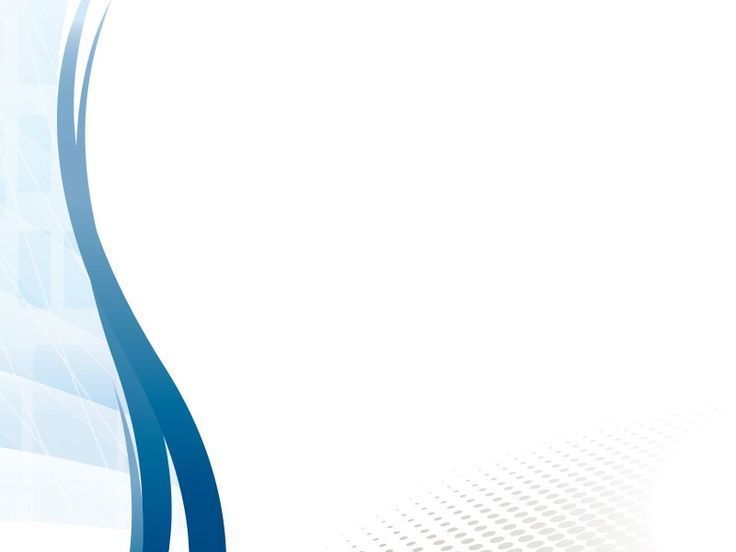 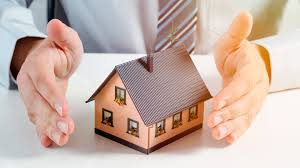 COBERTURA PARA RESIDÊNCIA
BÁSICO (SIMPLIFICADO)
Incêndio e Explosão;
Subtração de Bens;
Perda ou Pagamento de Aluguel;
Responsabilidade Civil Familiar;
COMPLETO
Incêndio e Explosão;
Subtração de Bens;
Perda ou Pagamento de Aluguel;
Quebra de Vidros;
Danos Elétricos;
Impacto Veículo terrestre e aéreos;
Vendaval, Ciclone, Tornado, Furacão e Queda de Granizo;
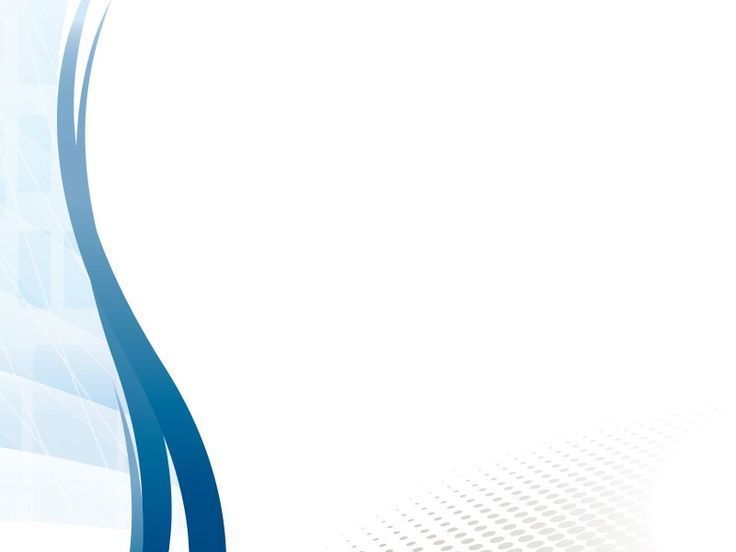 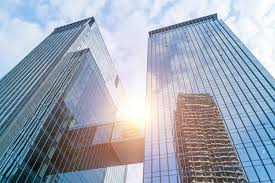 COBERTURAS EMPRESARIAIS
Coberturas Opcionais:
Quem pode contratar?
Danos Elétricos;
Vendaval/ Impacto de Veículos;
Despesas Fixas;
Perda ou Pagamento de Aluguel do Imóvel;
Subtração de Bens e Mercadorias;
Subtração de Valores;
Responsabilidade Civil;
Quebra de Vidros;
Lucros Cessantes;
Tumultos
Painéis, Anúncio Luminosos e Letreiros;
Indústrias;
Comércios;
Prestadoras de serviços;
Profissionais Liberais;
Coberturas Básicas:
Incêndio, Explosão e Fumaça;
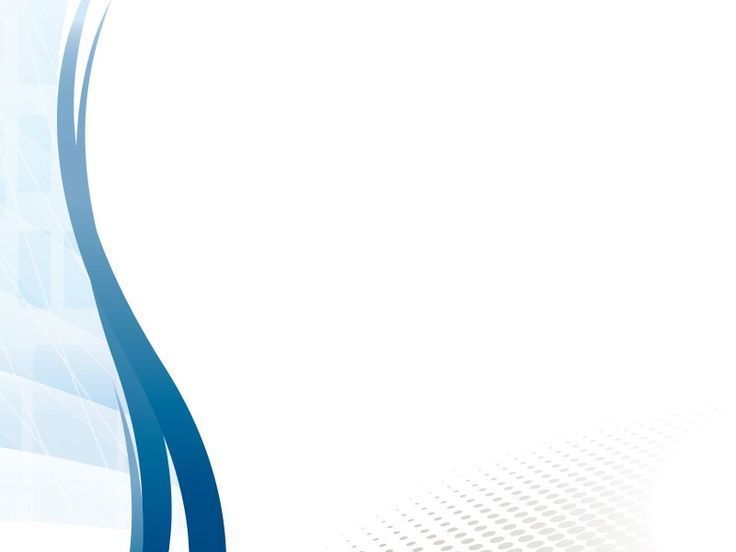 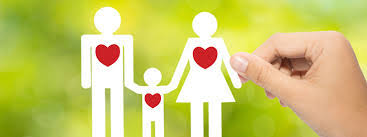 SEGURO DE VIDA E SUAS COBERTURAS
BÁSICO:
Morte;
Antecipação de Indenização;
Morte Acidental;
IPA – Invalidez Permanente Total ou Parcial por Acidente
ADICIONAIS:
IFPD – Indenização Funcional Permanente Total por Doença;
IPA Majorada – Invalidez Permanente Total ou Parcial por Acidente;
DMHO  - Despesas Médicas, Hospitalares e Odontológicas;
Aquisição de Jazigo;
Inclusão Facultativa de Cônjuge;
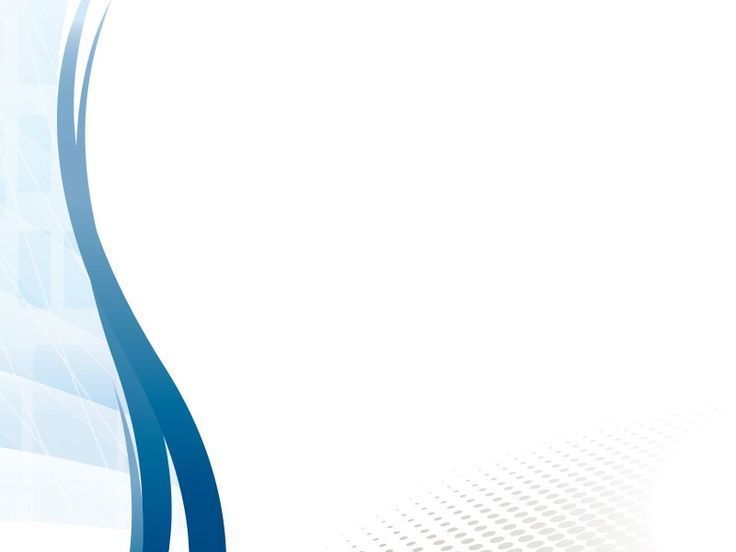 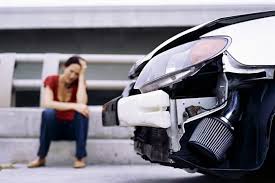 ATENDIMENTO AO SINISTRO
Nossos profissionais intercedem juntos as Cias, acompanhando o processo até a sua liquidação com agilidade e simplicidade.

Através da rede de oficinas credenciadas, conseguimos diminuir consideravelmente o tempo de consertos do seus bens além de descontos e parcelamentos nas franquias.
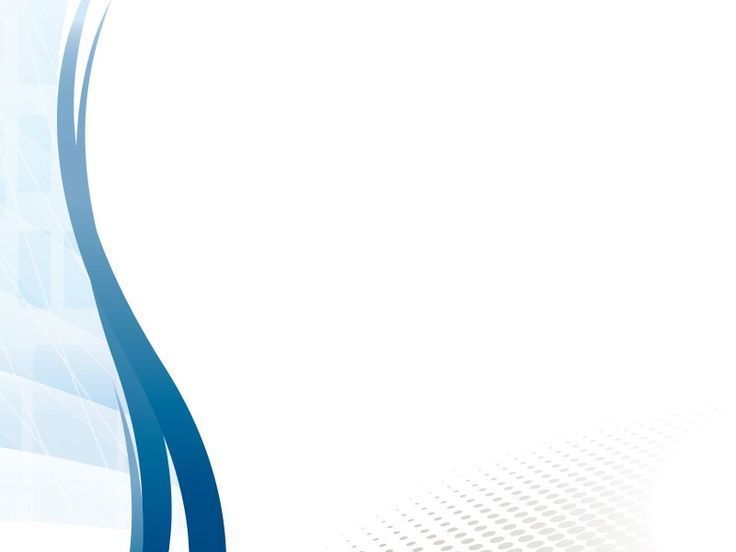 PARCERIAS
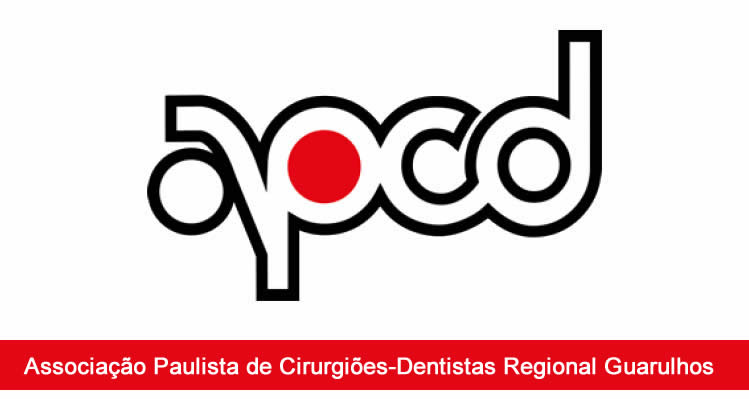 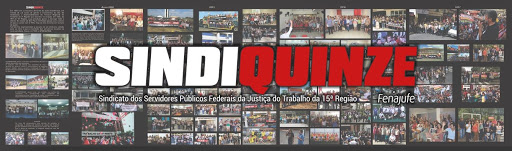 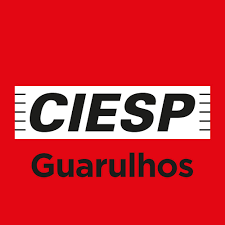 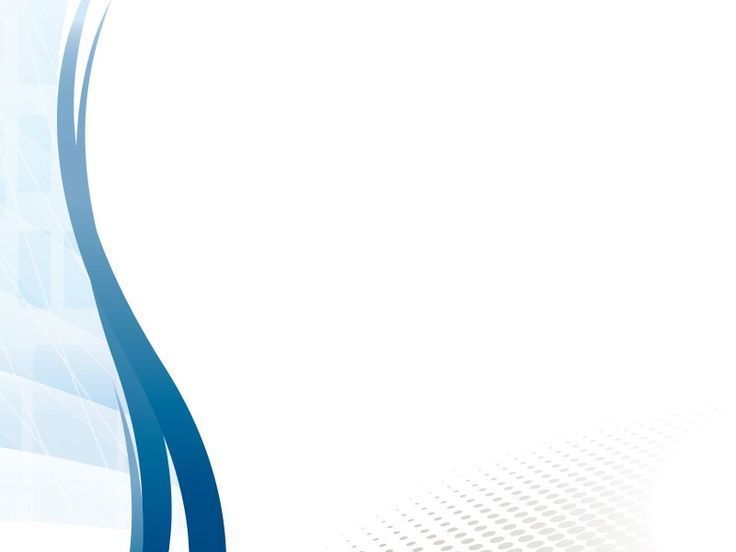 CLIENTES
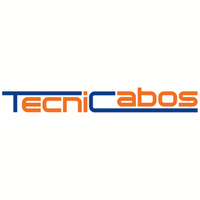 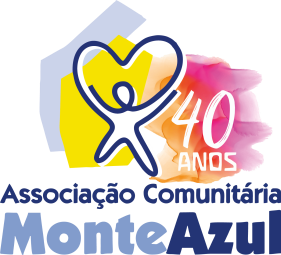 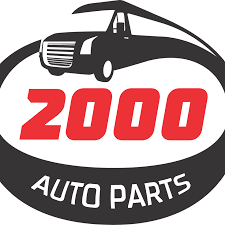 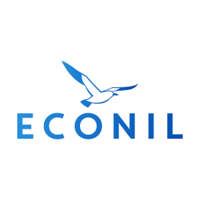 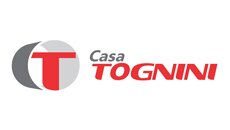 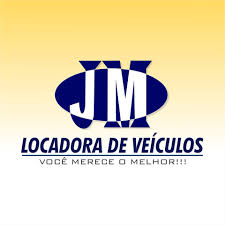 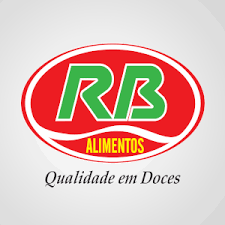 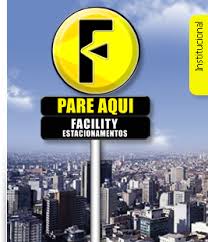 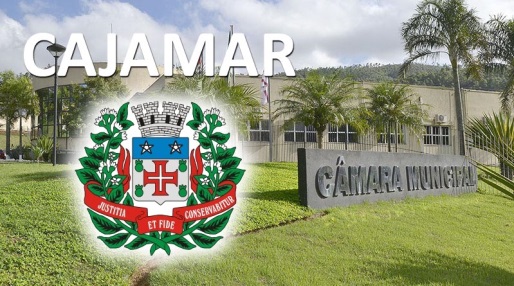 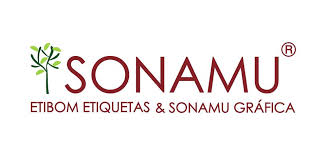 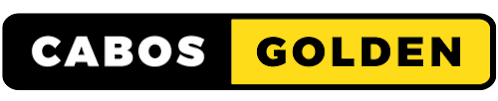 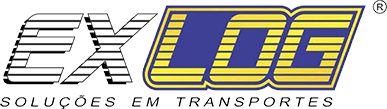 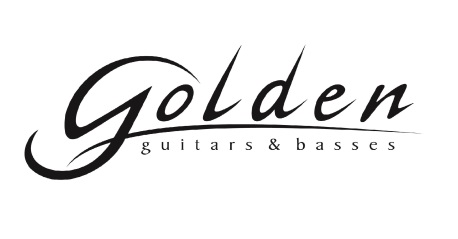 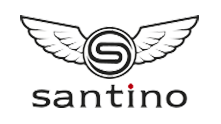 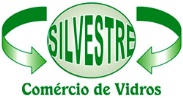 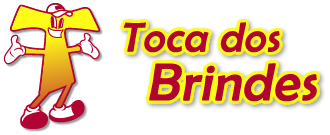 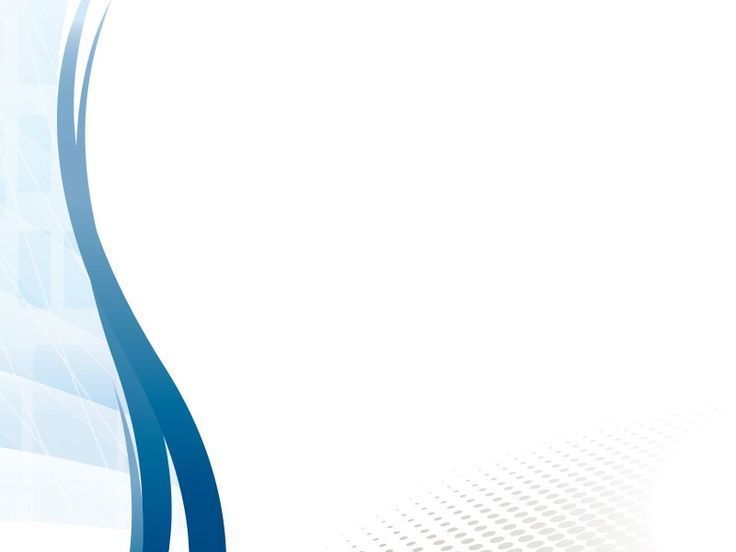 MERC-SEG CORRETORA DE SEGUROS
“No mar da insegurança, seu seguro é o seu salva-vidas.”
Desfrute do nosso atendimento VIP, solicite um consultor.
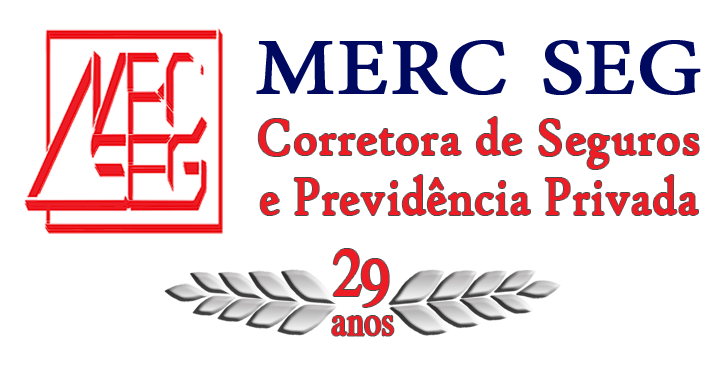